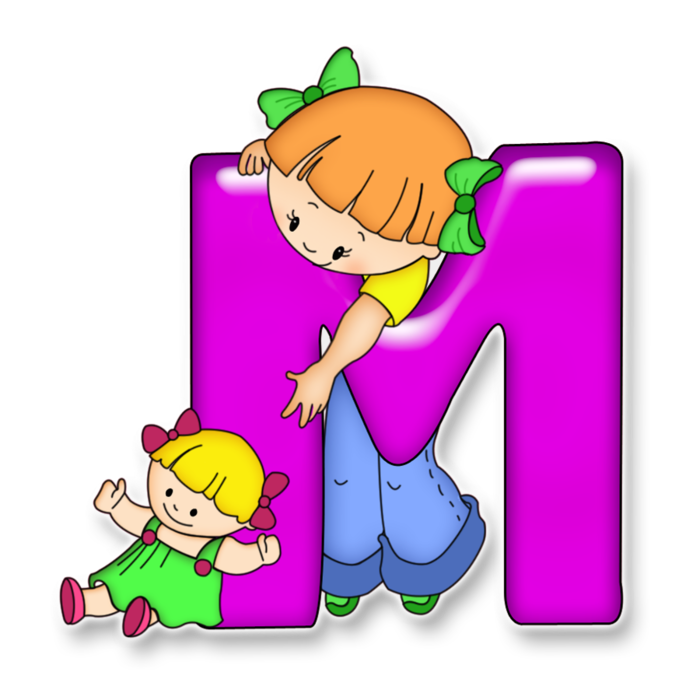 МӘК
лимон
МИЛӘШ
МАМЫК
ИМӘН
М       ХӘРЕФЕ КЕРГӘН КЕШЕ ИСЕМНӘРЕ ӘЙТЕРГӘ
УКЫЙБЫЗ
ма, мә, му, мү, мы, ми.
АЛ-МА, МӘК, ЛИ-МОН
               ИМӘН.
АРТЫК СҮЗНЕ ТАП:
ӘМИНӘ
МУСА
ӘНИСӘ
Белозёрова татьяна Владимировна
МА-РАТ
МАН-СУР
МӘ-ДИ-НӘ
Менә  бакча. Муса  мәк  ала. Мәдинә су сибә.
Чәчәкләр матур.
Белозёрова татьяна Владимировна
Дәвам итәбез:
Балалар мәктәпкә ...    Мәктәптә бүген ... Мәктәптә  күңелле  музыка ...  .
Укучылар укытучыларга чәчәкләр   ...
БИК  ЯХШЫ !!!